FIBERNETICS STEP CHALLENGE
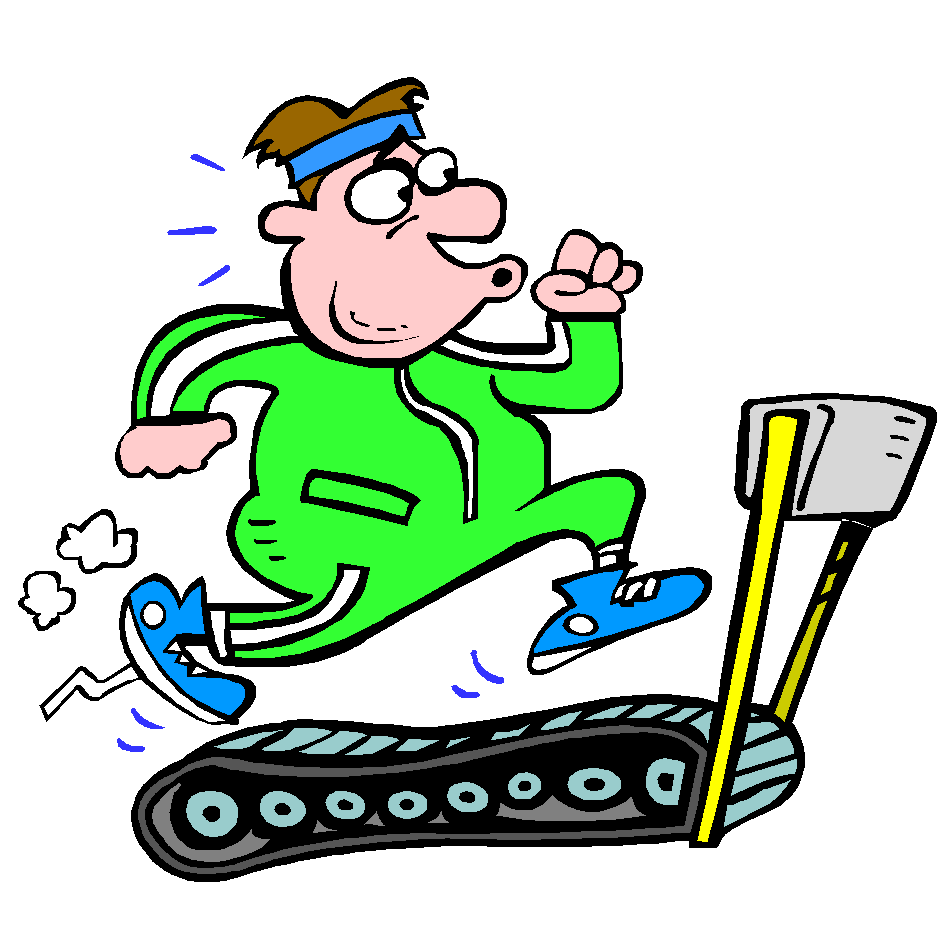 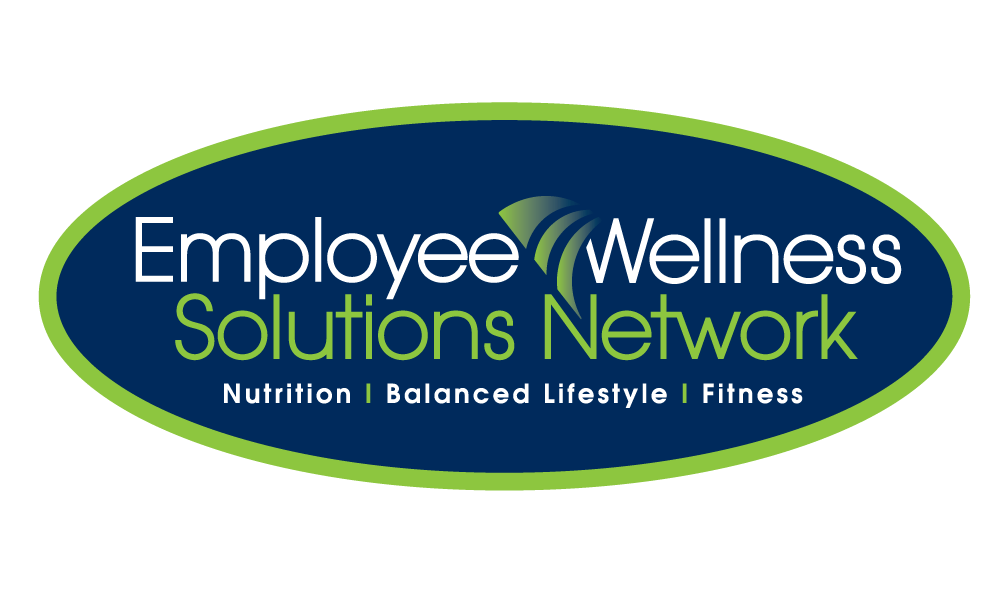 6,000-10,000 Steps Daily!
October 1st – 31st